bakterie
Bakterie – nejstarší obyvatelé země
jednobuněčné organismy
jsou asi 1000× menší než rostlinné a živočišné buňky
vyskytují se téměř všude → v půdě, ve vodě, ve vzduchu
najdeme je v pouštních oblastech i ve velehorách
žijí též na povrchu i uvnitř těl celé řady organismů
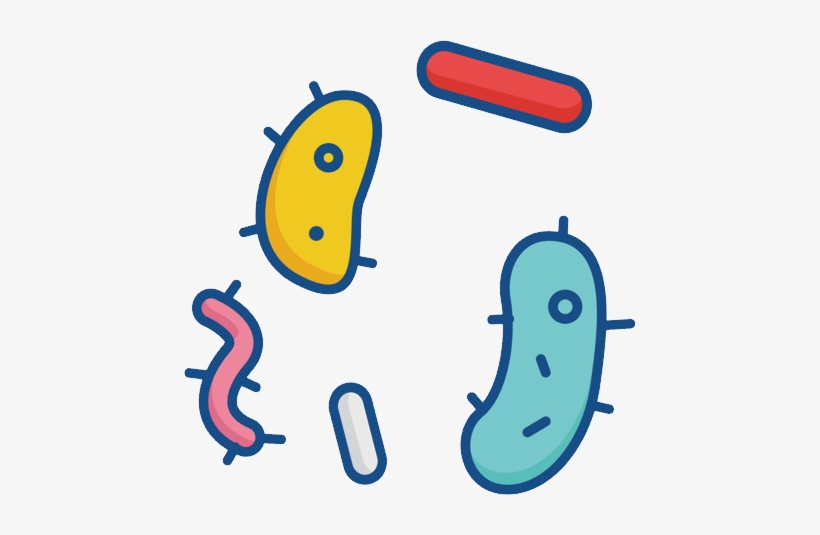 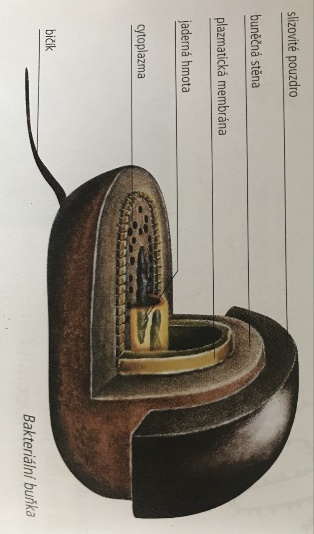 Stavba bakterie
SLIZOVITÉ POUZDRO
jaderná hmota není oddělena od cytoplazmy jaderným obalem

na povrchu se nachází plazmatická membrána a buněčná stěna

některé bakterie mají ještě ochranné slizovité pouzdro a mnohé mají bičík, který slouží k pohybu
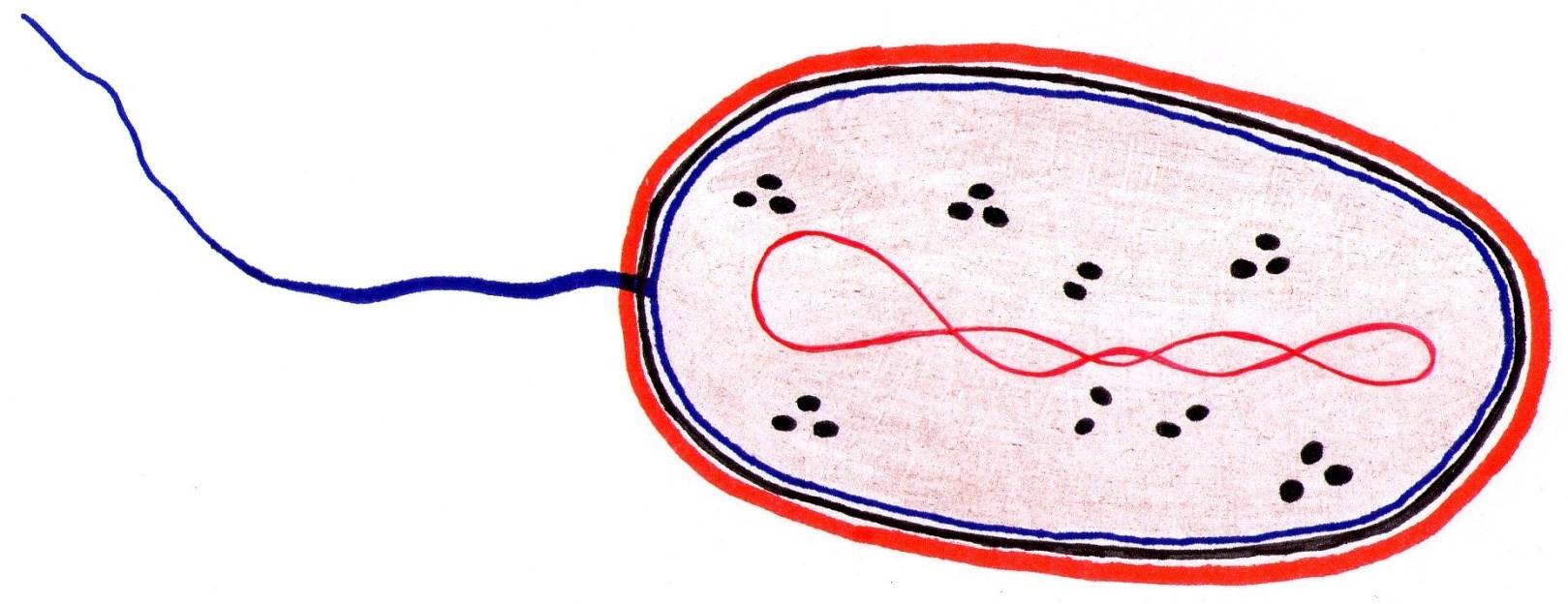 JADERNÁ HMOTA
BIČÍK
PLAZMATICKÁ
MEMBRÁNA
CYTOPLAZMA
BUNĚČNÁ
STĚNA
ŽIVOT BAKTERIÍ
k životu potřebují vlhko a vhodnou teplotu (většina z nich 30 °C)
za nepříznivých životních podmínek zastavují své životní děje
za příznivých podmínek se rozmnožují dělením
většina bakterií není schopna vytvářet ústrojné látky
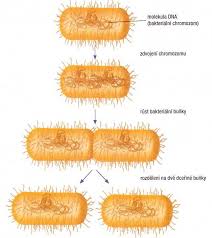 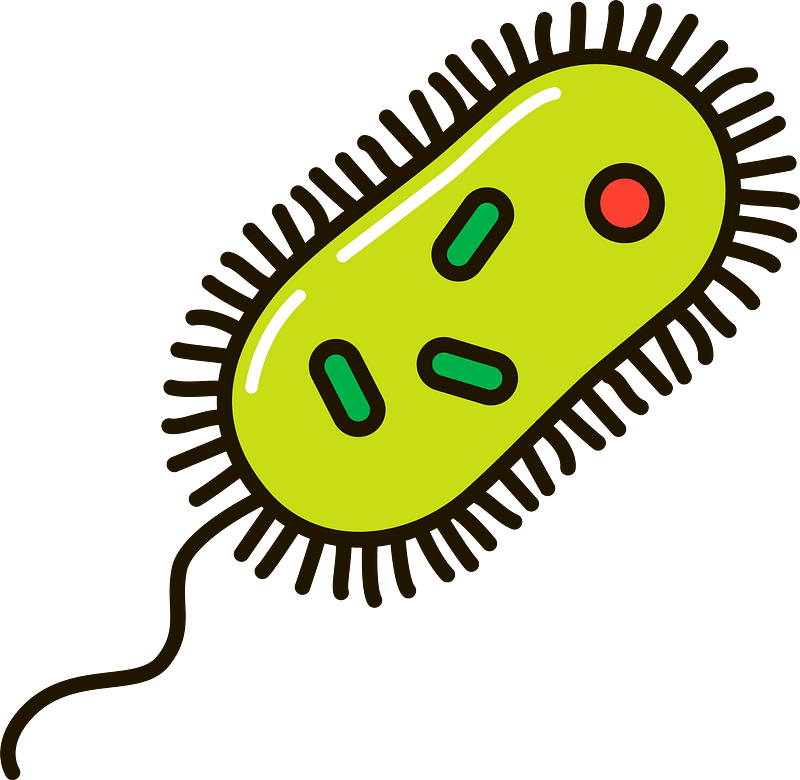 ZÁNĚT MOZKOVÝCH BLAN
Tvary bakteriálních buněk
Proti některým bakteriálním chorobám se můžeme nechat očkovat.

Léčí se pomocí antibiotik.
ANGÍNA, SPÁLA
kulovité



tyčinkovité
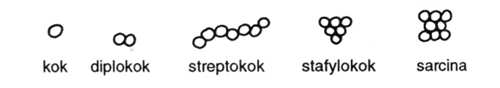 HNISAVÉ ZÁNĚTY KŮŽE
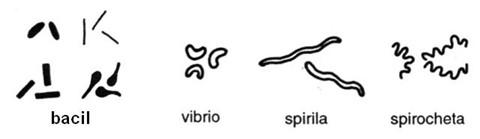 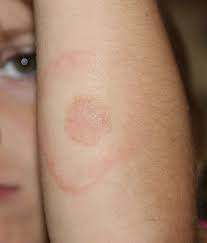 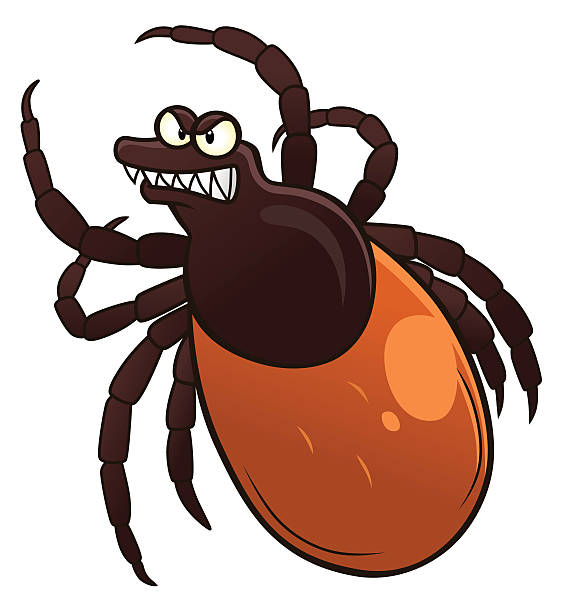 BORELIÓZA
typy bakterií
Hniložijné bakterie – způsobují velmi rychlý rozklad ústrojných látek na jednoduché složky a tím umožňují oběh látek v přírodě.
Cizopasné bakterie – žijí v tělech hostitelů a jsou původcem bakteriálních chorob.
Laktobacily – využívají se při výrobě některých mléčných výrobků.
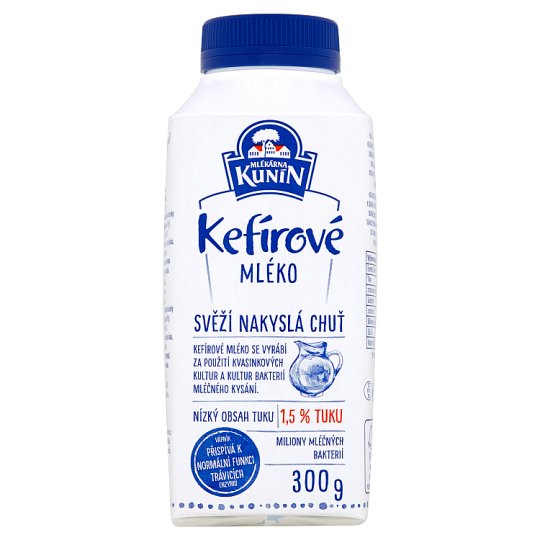 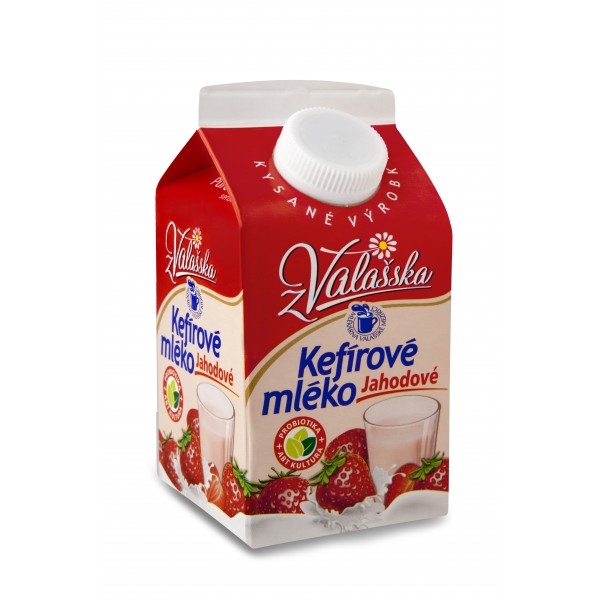 Co využijeme v praxi?
A proč je dole obrázek kysaného zelí?

To proto, abychom věděli, že nejen kysané mléčné výrobky, ale i kvašená zelenina je pro nás velmi prospěšná.

Je zdrojem vitamínu C a podporuje dobré fungování naší imunity (má dobrý vliv na naši střevní mikroflóru).
Když budeme mít klíště a vytvoří se nám takováto (nebo podobná skvrna), ihned navštívíme svého lékaře. Pravděpodobně se totiž jedná o boreliózu.

Pokud budeme brát antibiotika (např. při angíně), můžeme poprosit rodiče nebo prarodiče, aby nám v lékárně koupili laktobacily (probiotika).
Laktobacily jsou živé mikroorganismy, které se přirozeně vyskytují ve střevech. Zabraňují přemnožení škodlivých bakterií, pomáhají při trávení potravy.
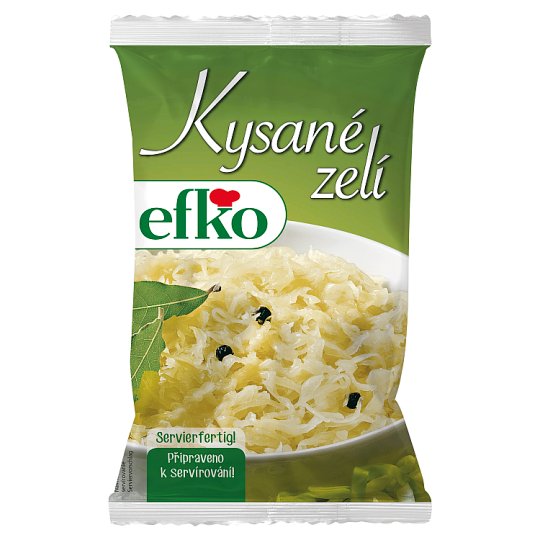 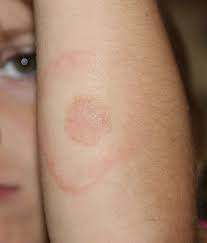 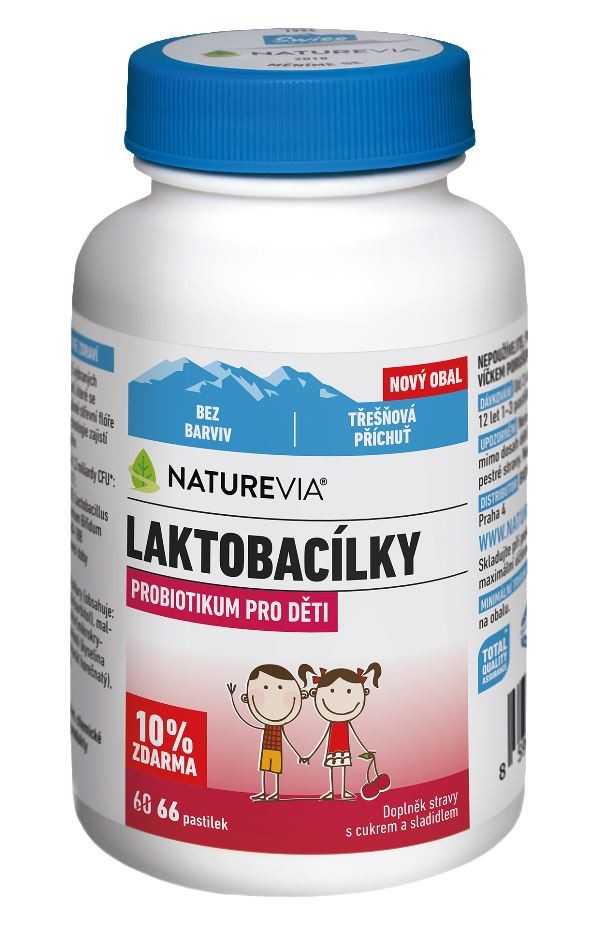 A nakonec video o bakteriích, které žijí v našich ústech
https://www.youtube.com/watch?v=zGoBFU1q4g0&t=3s
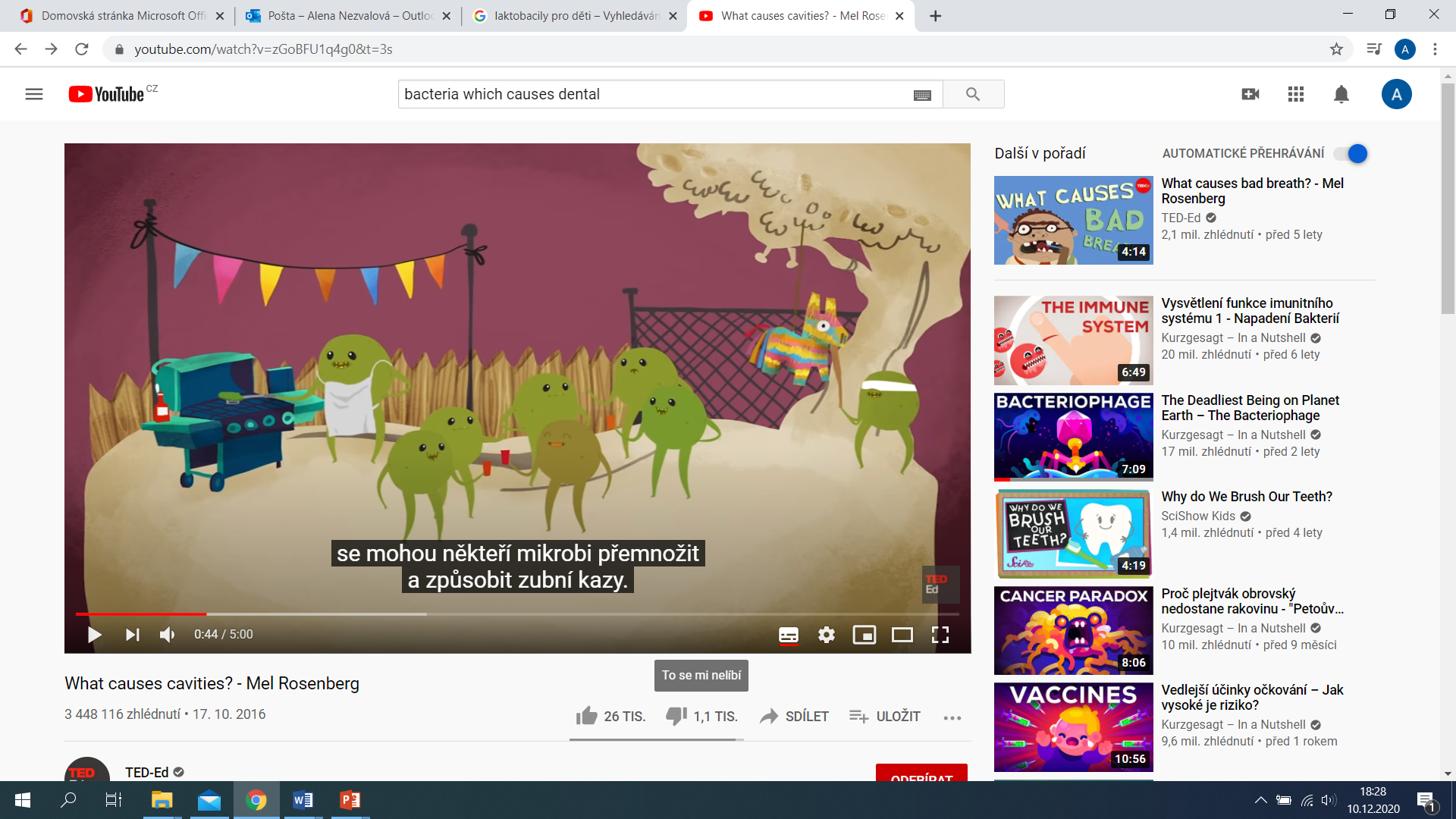